Families of interest
Final results
06-Nov-2015
Diogo
Ranking measures example
For a particular family:
Let X be a variable representing genes per species.
x is the sample mean of X, s is the sample standard deviation of X.

The coefficient of variation for the family is:

The Z-score for the family is:
If T is the set of all clades that we are looking at:



The ‘enrichment score’ for the family is:
If T is the set of all clades that we are looking at:
all these measures take species tree root of gene tree into account. i.e. zeroes are accounted for.
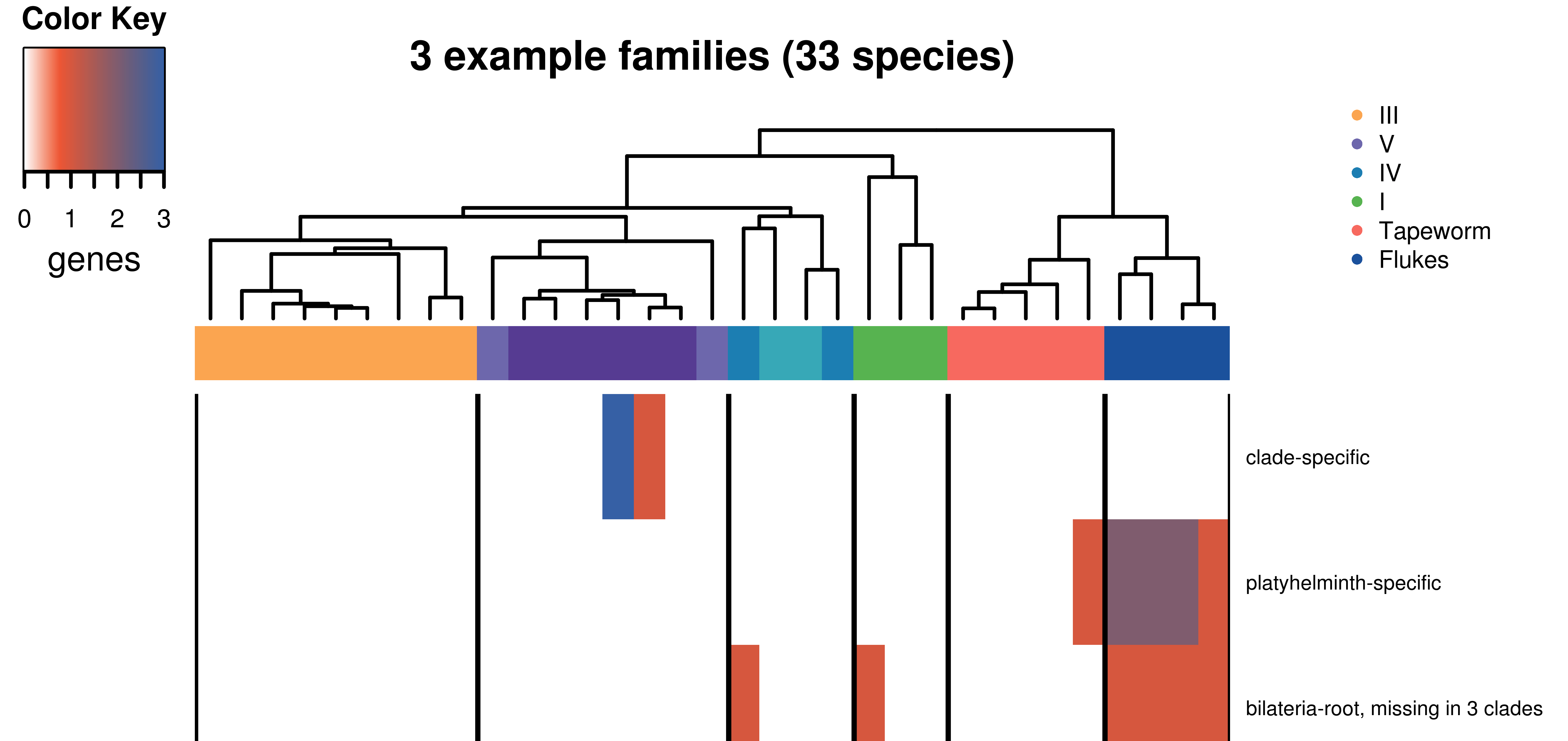 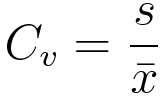 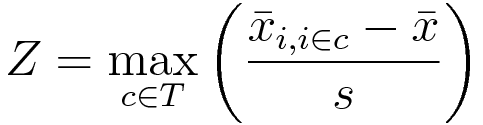 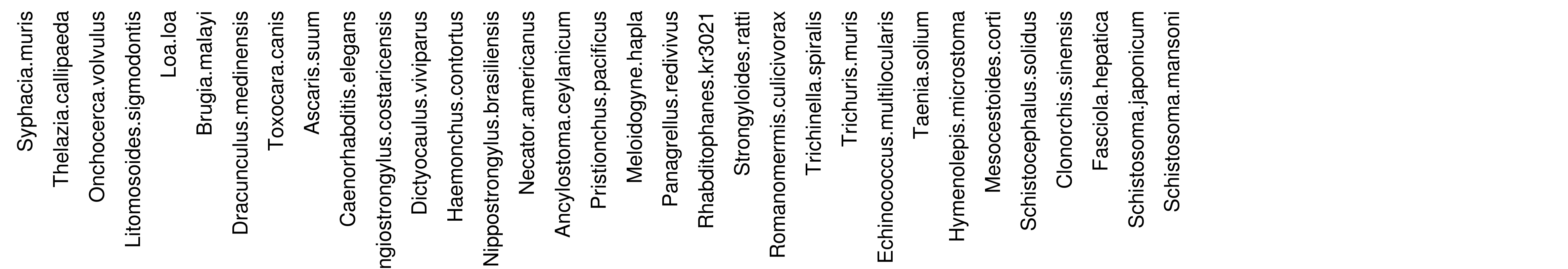 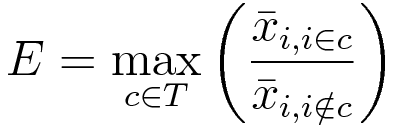 Three measures should pick-up similar enrichments, but with different sensitivities
[Speaker Notes: 1212416 clade-specific
851973  platyhelminth-specific
919890  bilateria-root, missing in 3 clades]
Select minimum family size empirically
33 species. 12 Oct file. (after new clades)
Picking X top families (thus max intersection = 50) for each of 3 measures: Var coef, Max Z-score, Max Enrich
Calculate intersection and union between those 3 rankings, plot it by family size. (plot has 1 data point every family size increment of 1)
Random: picking X families at random which are above that family size. X is same as in real runs (50 families). Average 50 randomizations
Picking Top 100
Picking Top 50
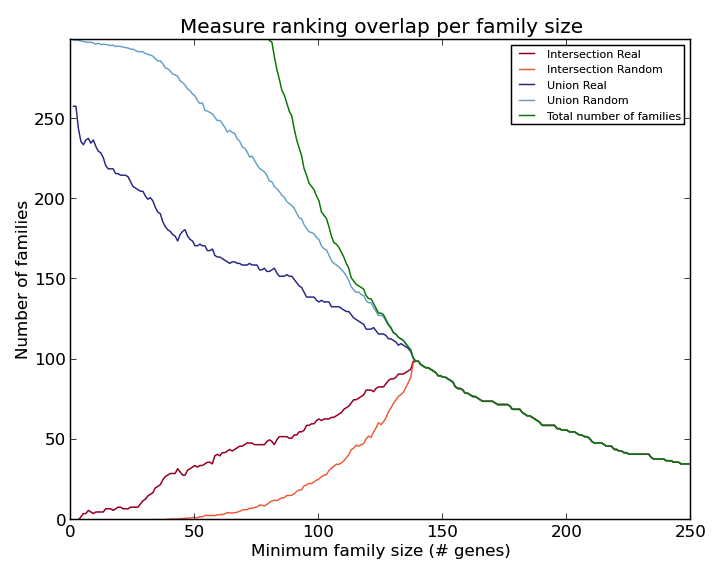 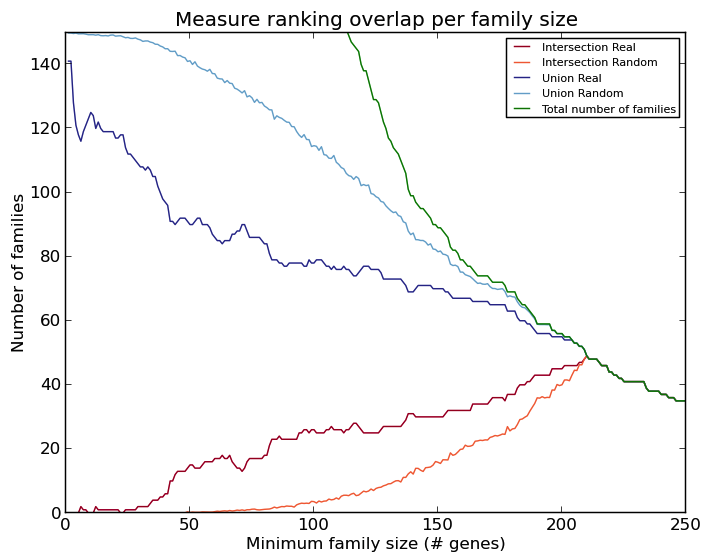 Maximum difference between real and random union:       23.02
Family size with maximum intersect difference:  96
Maximum difference between real and random union:       54.1
Family size with maximum union difference:      44
06-Nov-2015. James&Matt decided to keep minimum family size as 50, for being ‘more round’ and easier to explain
Maximum difference between real and random union:       41.64
Family size with maximum intersect difference:  71
Maximum difference between real and random union:       102.68
Family size with maximum union difference:      43
Picking Top 50 families
Prefilters:
33 species dataset
Families with >= 50 genes (this gives total of 802 families)
Transposon filtering
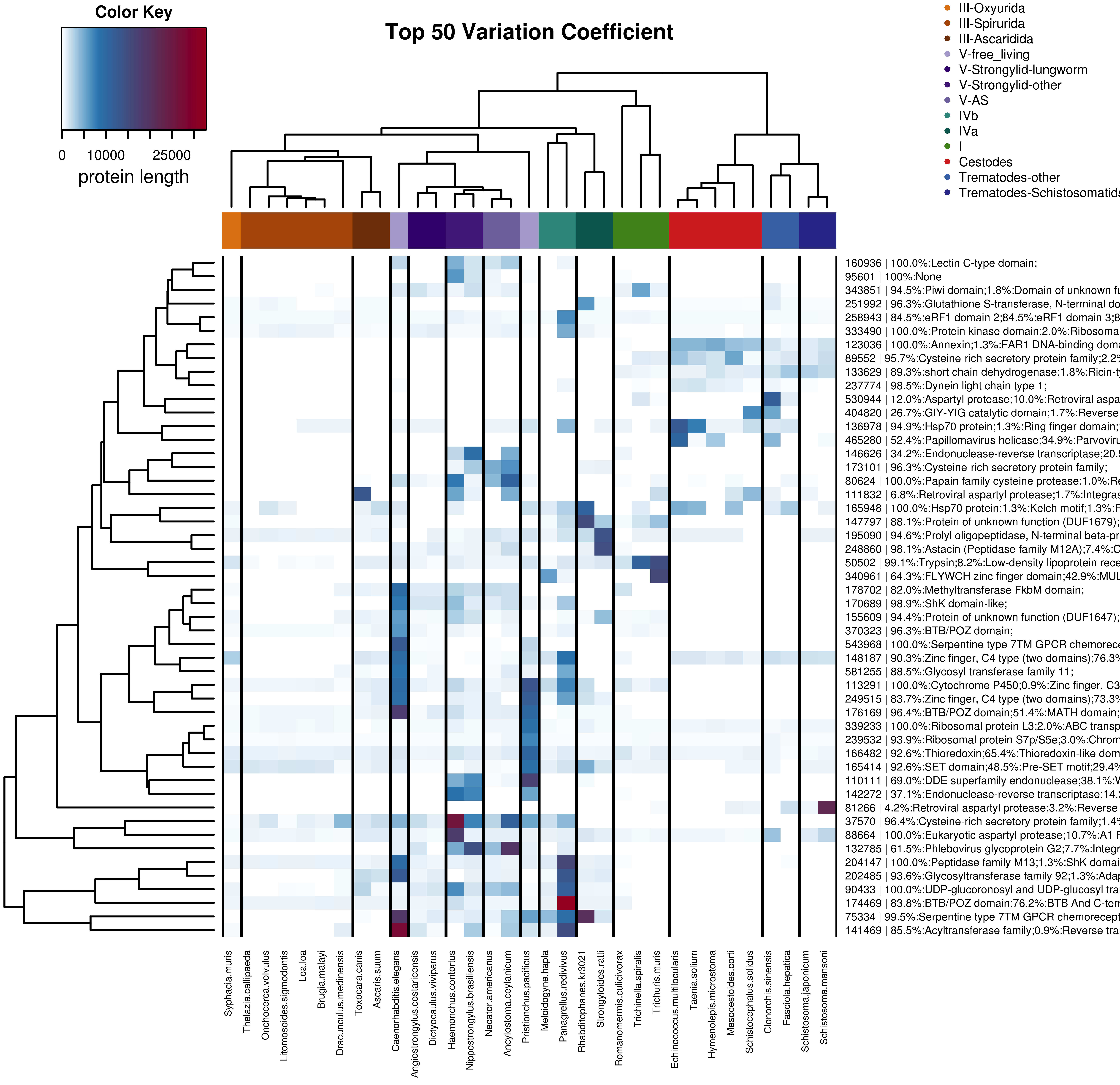 Top50 Var coef
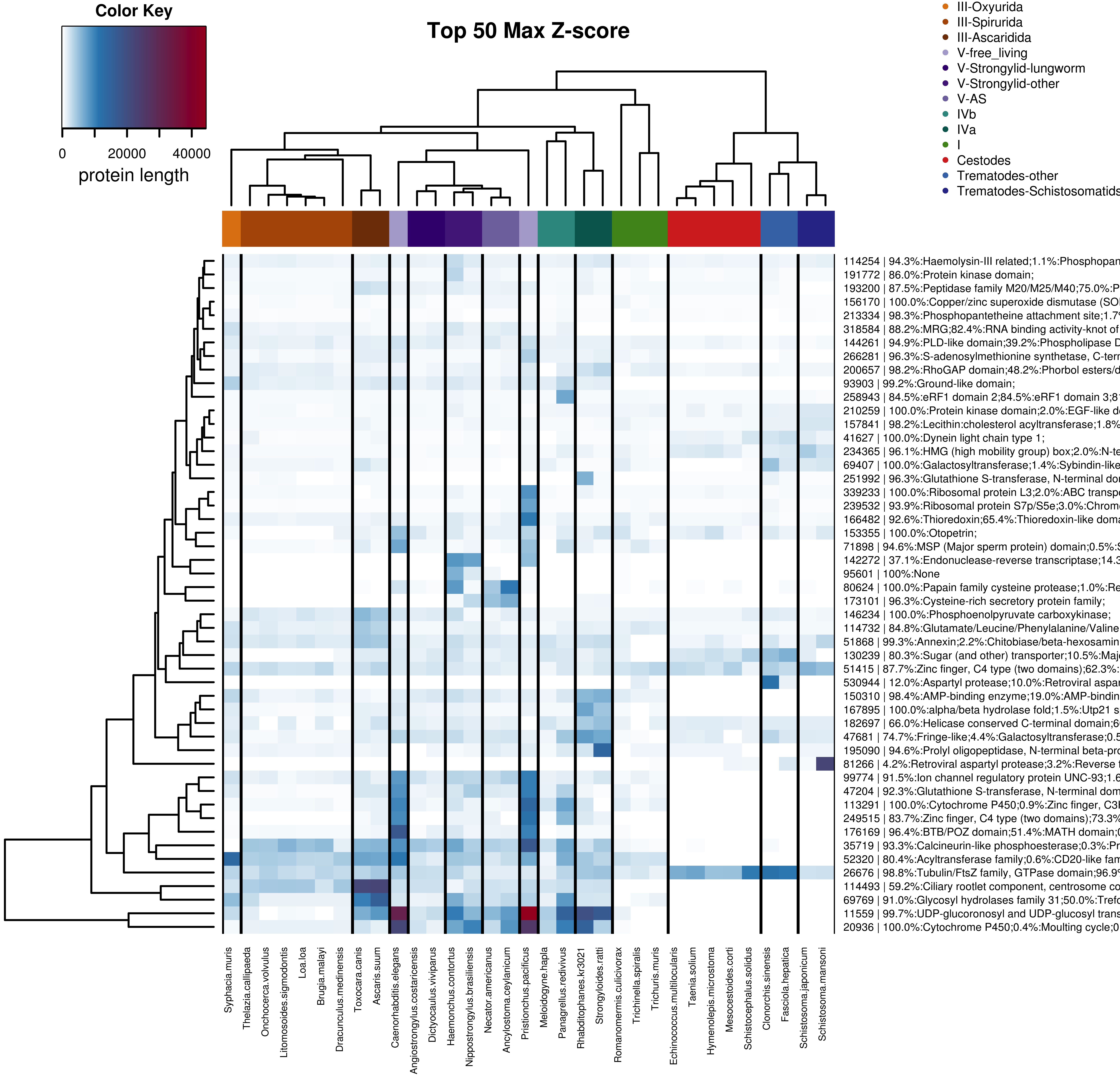 Top50 Z-score
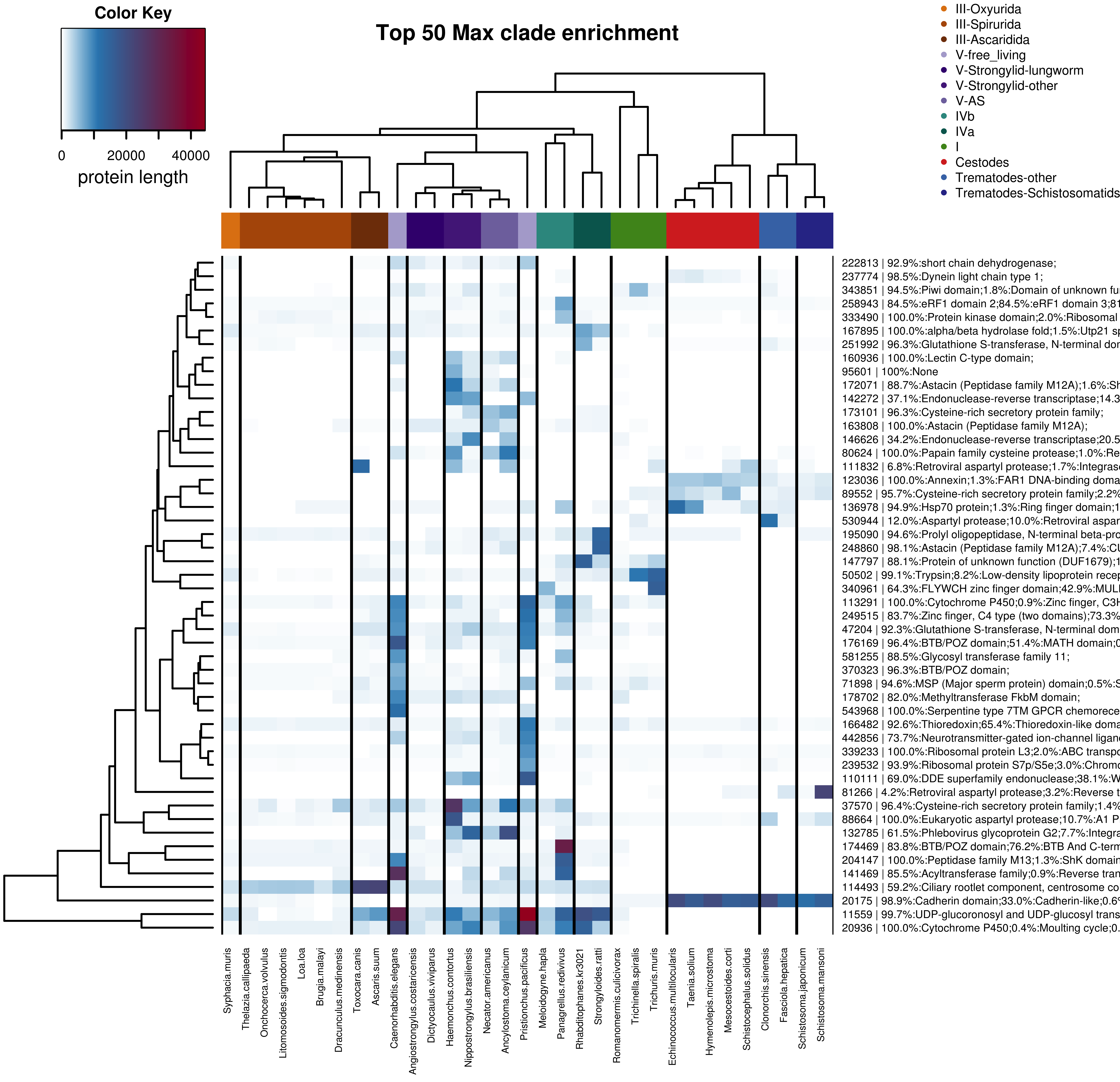 Top50 Enrichment
Comparing the 3 measures
For a particular family:
Let X be a variable representing genes per species.
x is the sample mean of X, s is the sample standard deviation of X.

The coefficient of variation for the family is:

The Z-score for the family is:
If T is the set of all clades that we are looking at:



The ‘enrichment score’ for the family is:
If T is the set of all clades that we are looking at:
Family presence in top50. Overlap between 3 measures
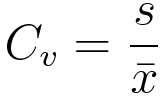 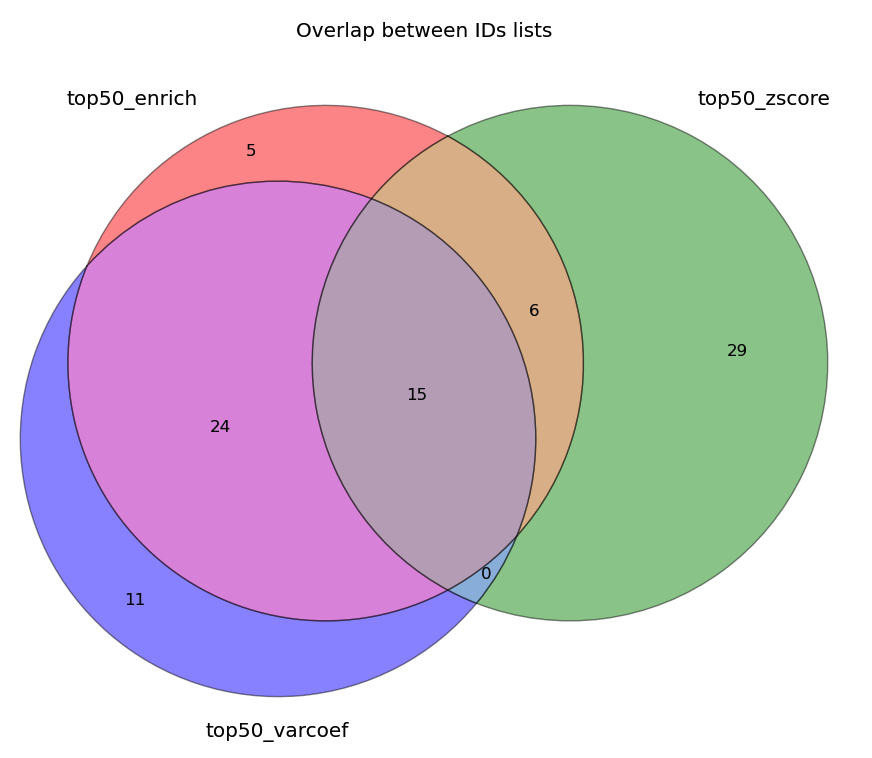 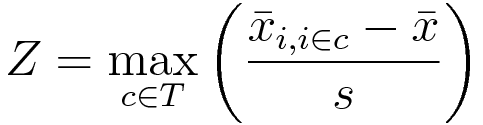 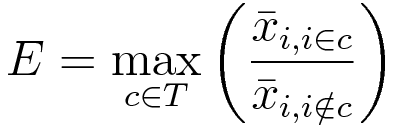 Notes:
-    Using protein lengths
Excluding transposon
Excluding families w/ <50 genes (tot 802 families not excluded).
Only 15 out of 50 families picked up in all measures. 45 families picked-up by at least 2 measures.
Union leads to 90 families.
Merging top 50s
Pick union of 3 measures, from 33 species dataset  90 families
Filter out enrichments of free-living species (Max_zscore or Max_enrich == V-free_living and Most_frequent_species == [any FL spp] )  51 families
Manual filtering of transposon-related families  44 families
7 out of 44 are protease families, 3 are CAP domain.
44 families of interest
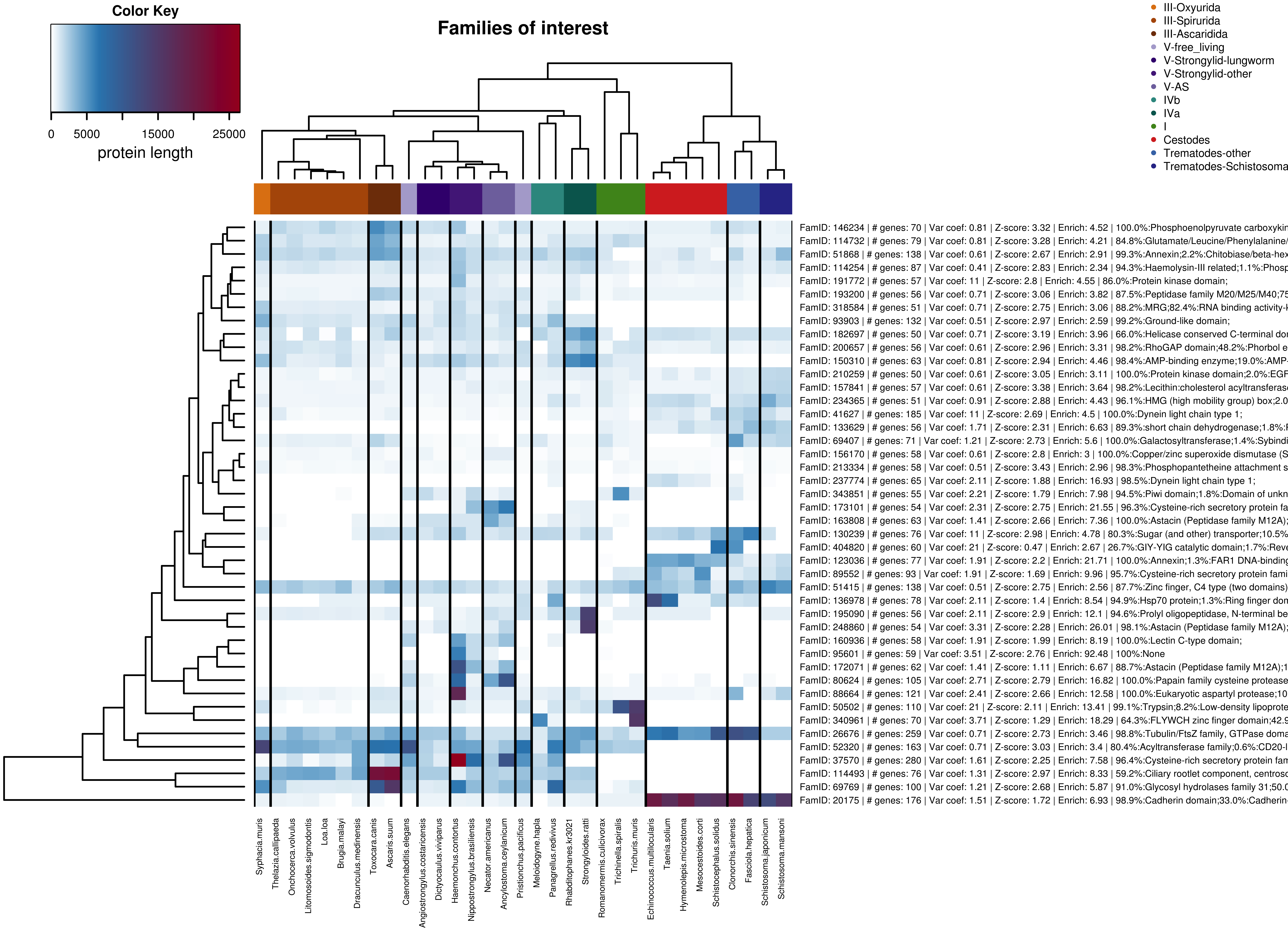 44 families of interest
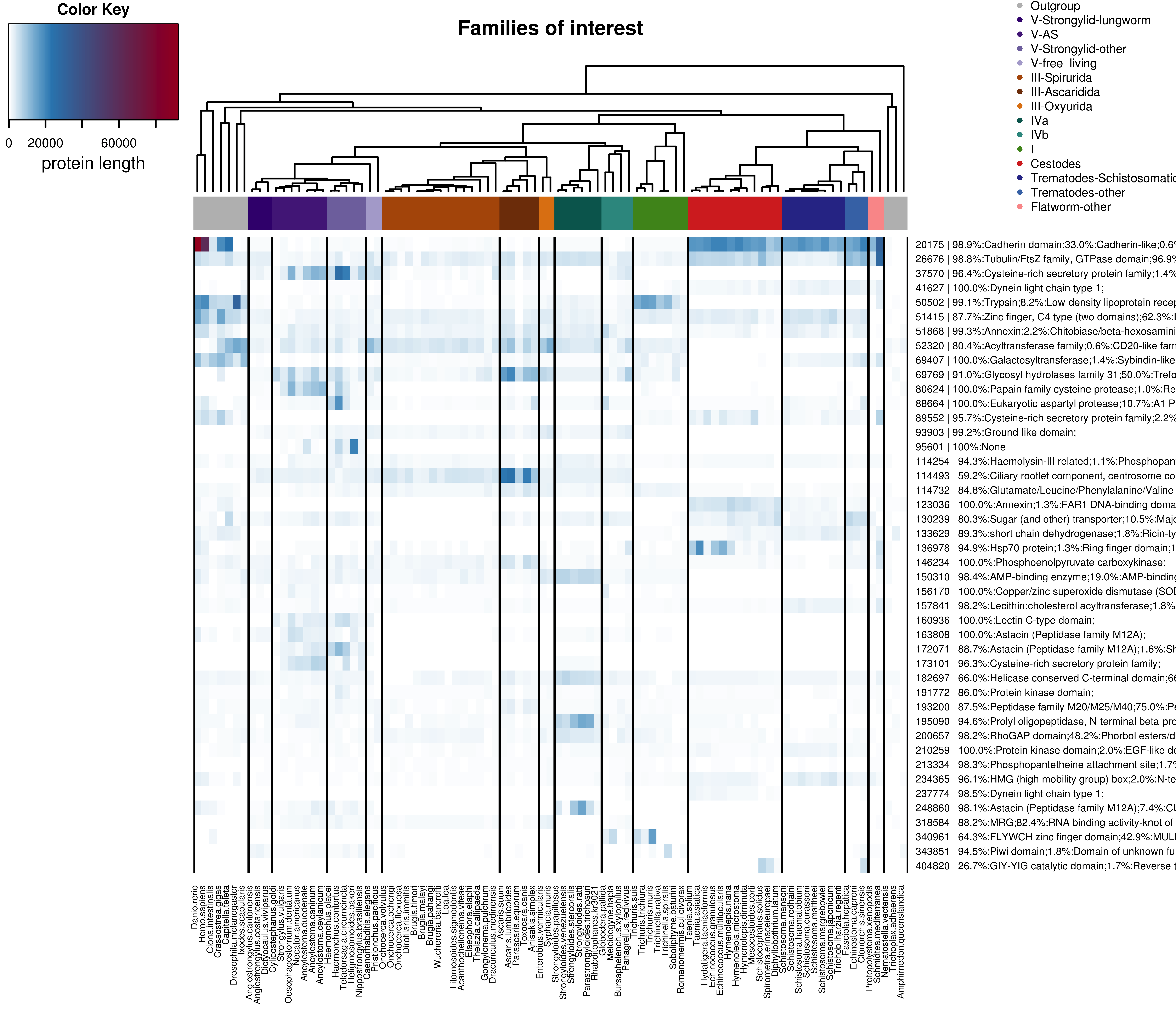 Ranking done with 33 spp, but showing distribution over the 91 spp

Note that protein length scale changed a lot because of outgroups
Comparison with previous families of interest
Before the new clade system, I had made a list of final families to search, which was composed of 66 families.

22 of those overlap with the new 44 families.
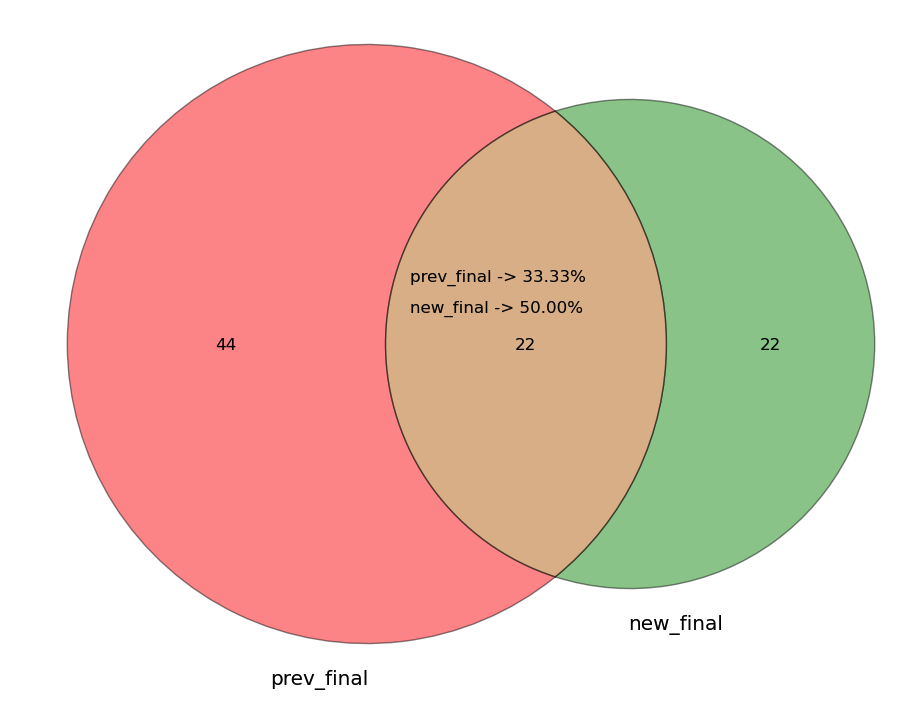 Picking Top 100 families
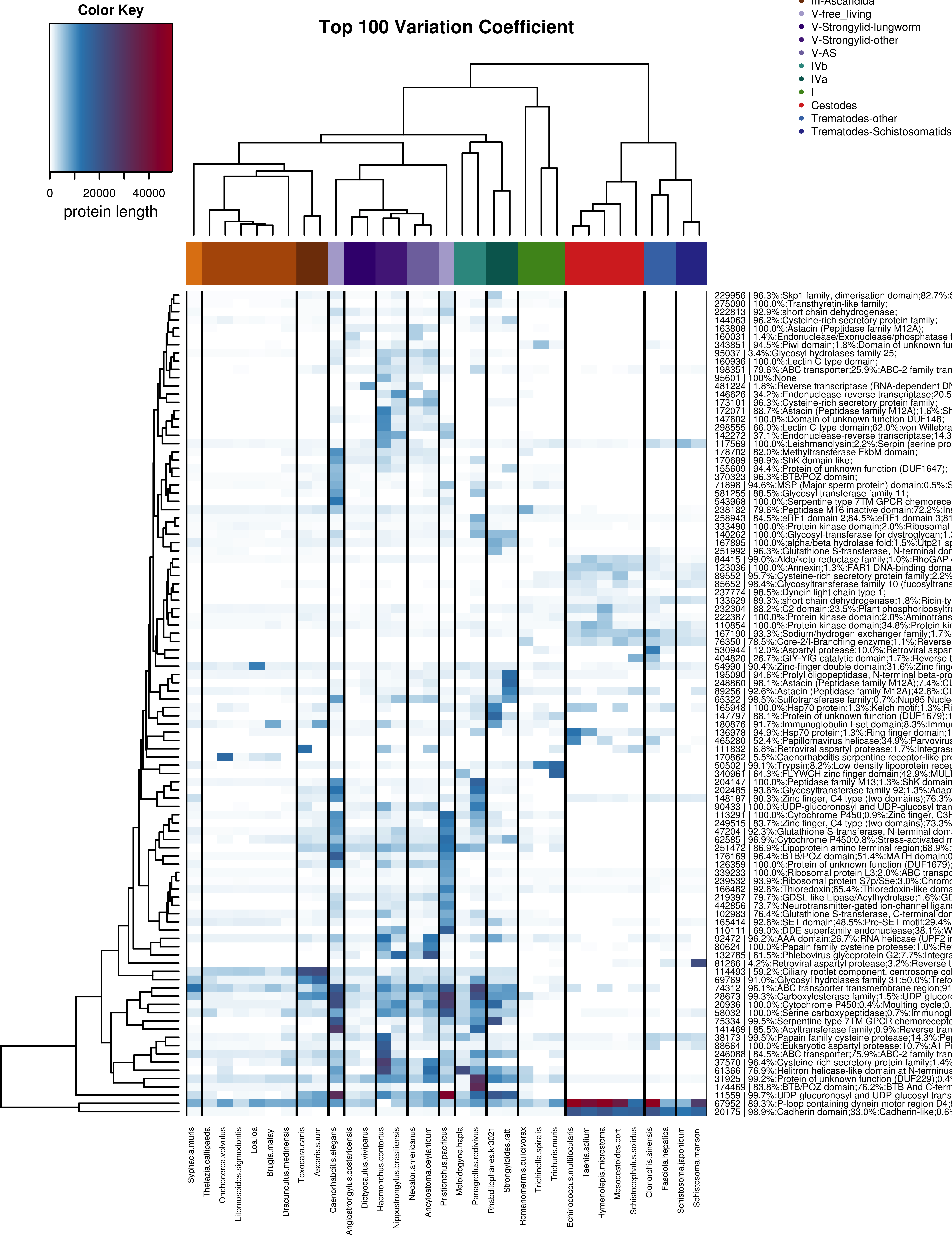 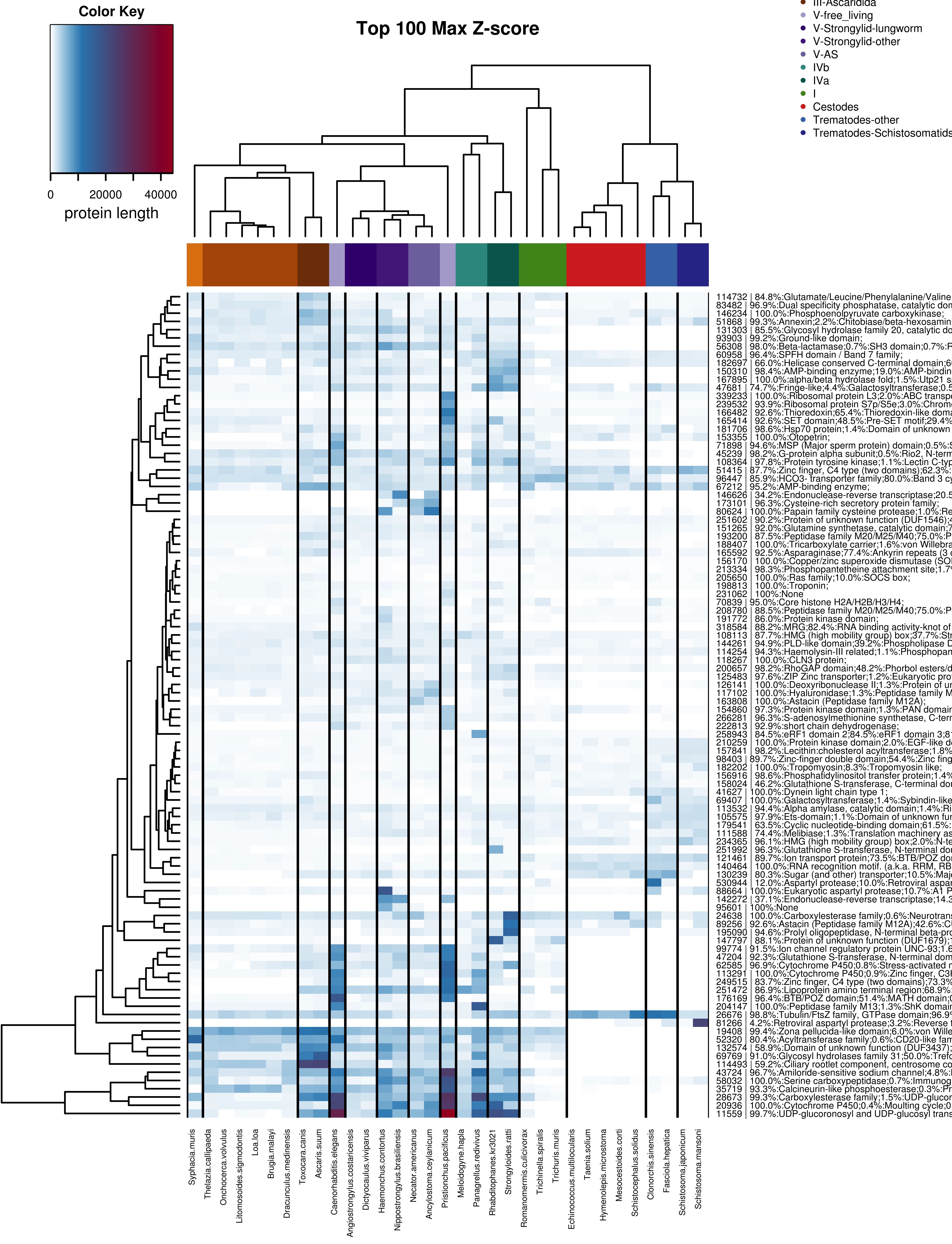 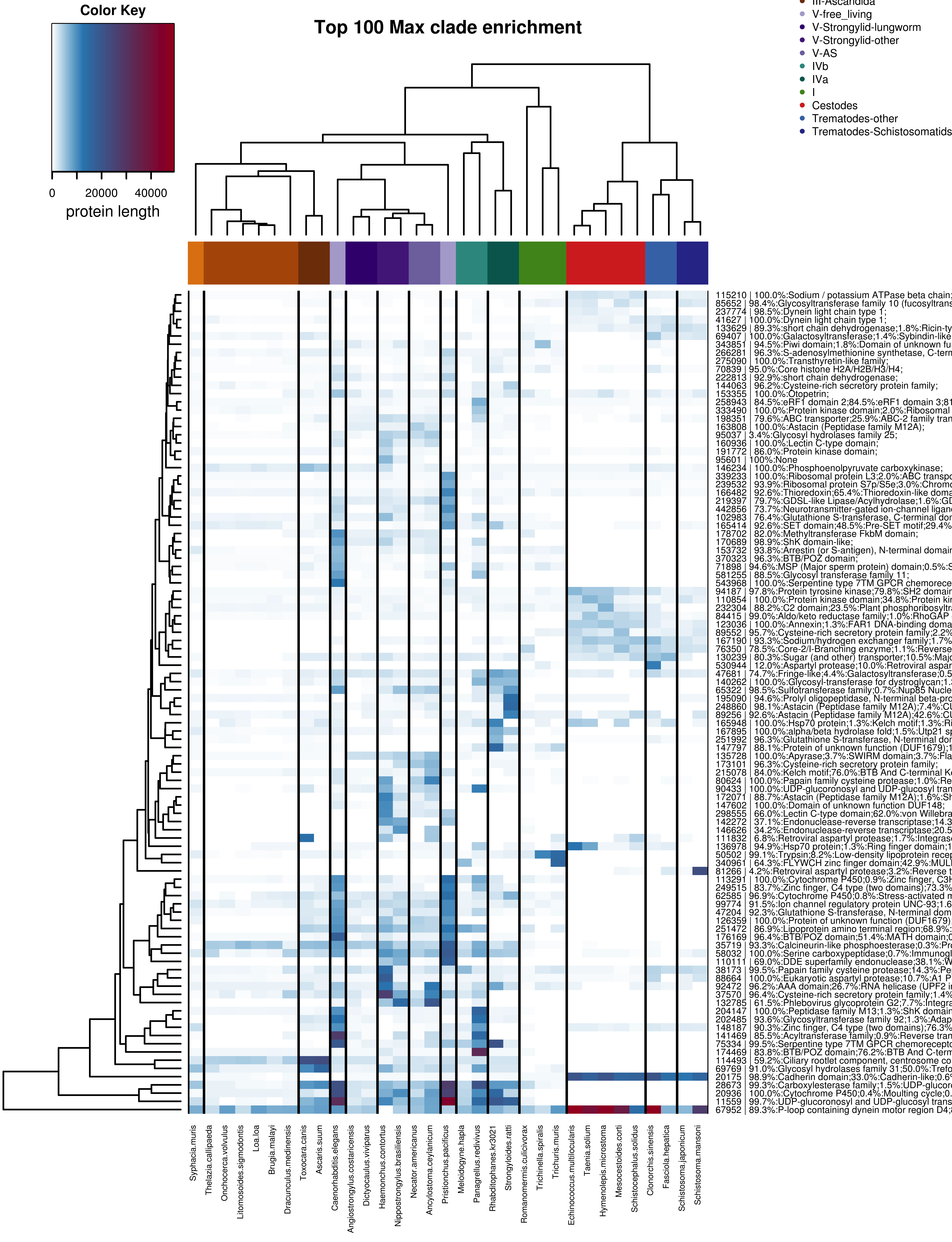 Comparing the 3 measures
For a particular family:
Let X be a variable representing genes per species.
x is the sample mean of X, s is the sample standard deviation of X.

The coefficient of variation for the family is:

The Z-score for the family is:
If T is the set of all clades that we are looking at:



The ‘enrichment score’ for the family is:
If T is the set of all clades that we are looking at:
Family presence in top100. Overlap between 3 measures
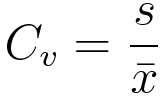 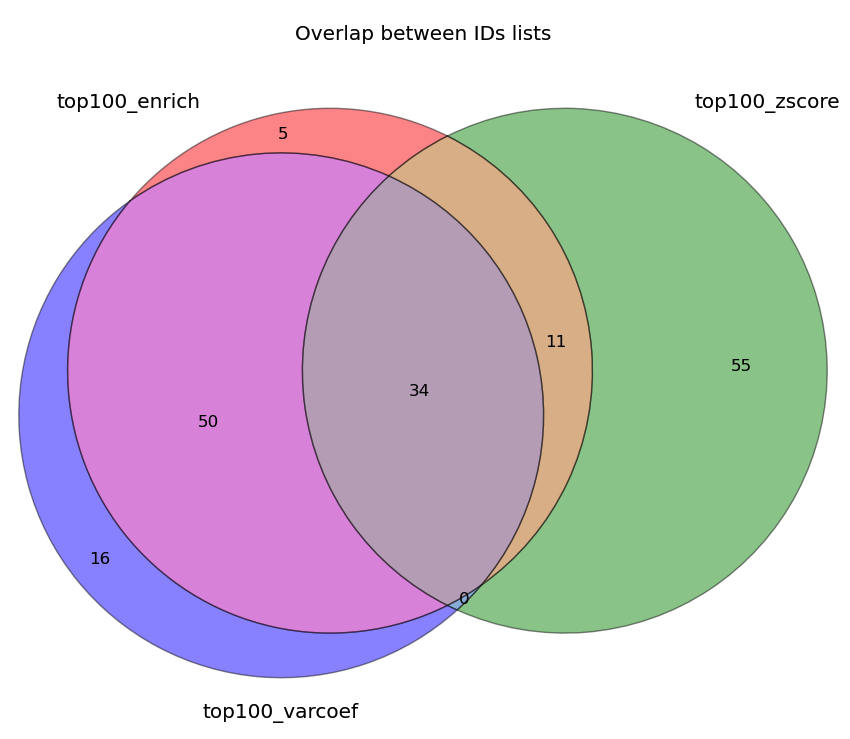 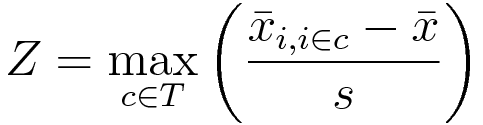 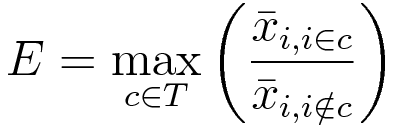 Notes:
-    Using protein lengths
Excluding transposon
Excluding families w/ <50 genes (tot 802 families not excluded).
Only 34 out of 100 families picked up in all 3 measures. 95 families overlap at least 2 measures. 
Union leads to 171 families.
[Speaker Notes: /lustre/scratch108/parasites/dr7/50HG/50HG_100K_families_parsing/results/results_analysis/06Nov]
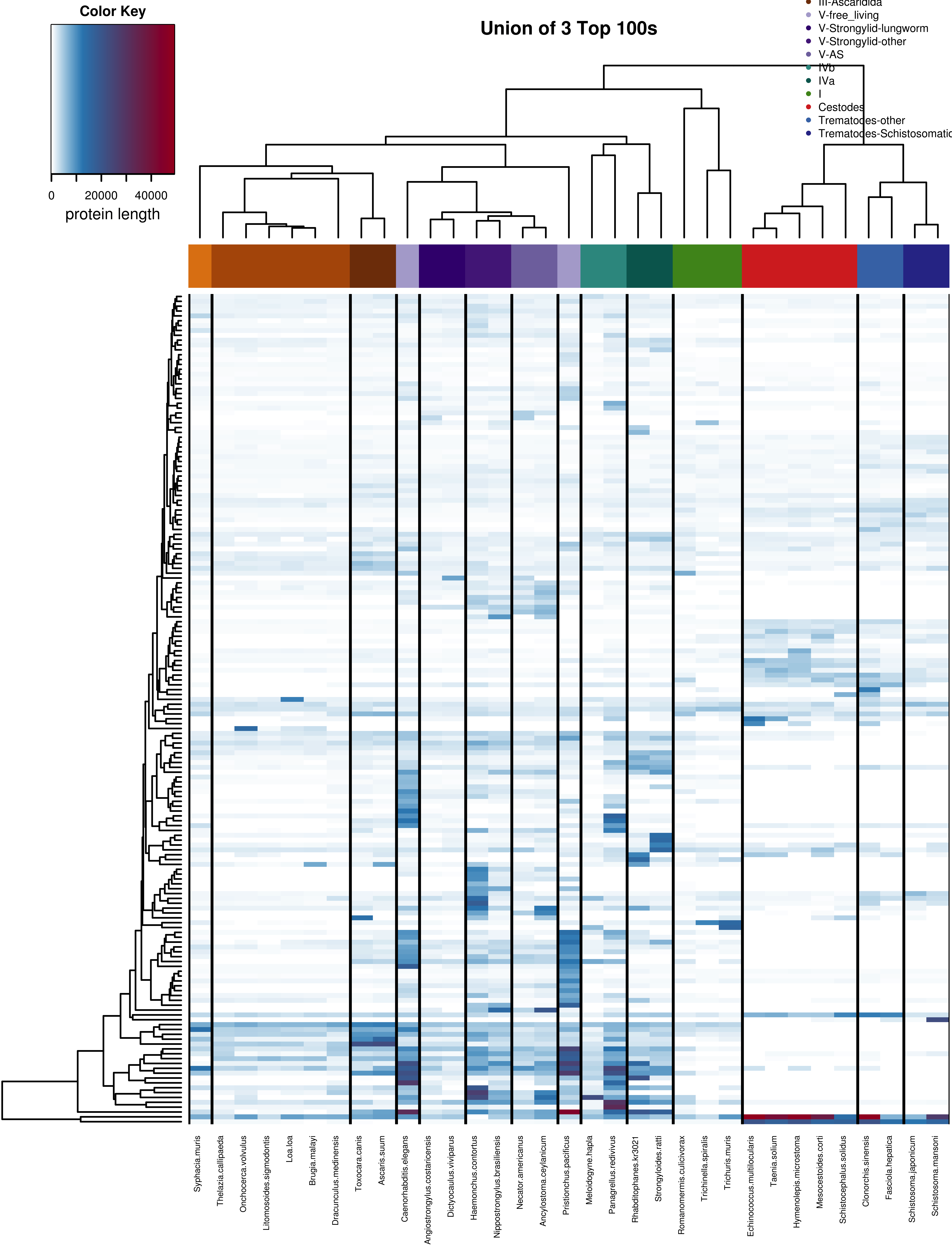 These are the 171 families from the 3 rankings.
No post-filtering 

No way to plot with visible names
Provide table/excel file with rankings and lists of families
Notes
I always use protein lengths for measure calculations. 
I always take zeroes into account, based on the tree root. If there is no gene in a species which ‘should’ have a gene, I attribute 0 amino acids.
When a tree root is in between species belonging to paraphyletic group (e.g. C. elegans and Pristionchus), I do not calculate Z-score for that clade, as the clade is incomplete. (same approach as if having gene tree with root inside a clade).

Data:
Parsing compara families: /lustre/scratch108/parasites/dr7/50HG/50HG_100K_families_parsing/results/saved_output/12Oct
Union of measures: /lustre/scratch108/parasites/dr7/50HG/50HG_100K_families_parsing/results/results_analysis/12Oct
Heatmaps: /lustre/scratch108/parasites/dr7/50HG/50HG_100K_families_parsing/heatmaps/output/12Oct